CCSDS Spring 2017 Working GroupSan Antonio, TX
Michael Epperly
Southwest Research Institute
mepperly@swri.org
(210) 522-3477
Southwest Research Institute
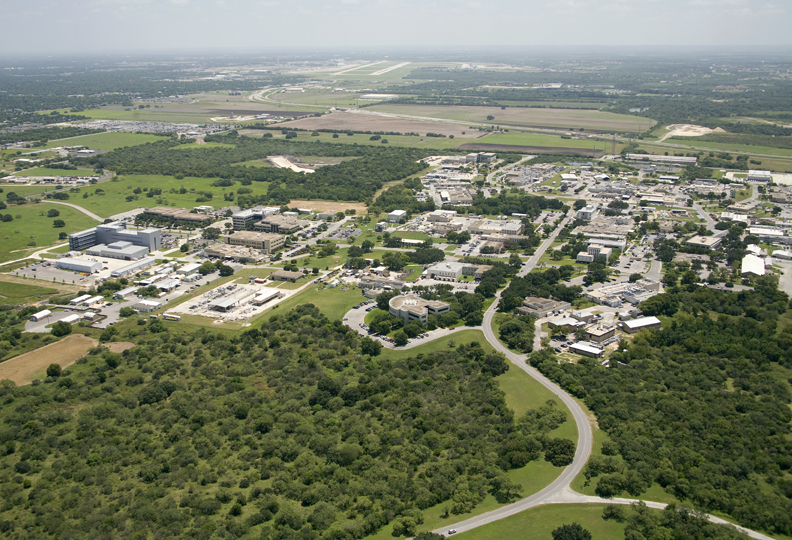 2
SwRI
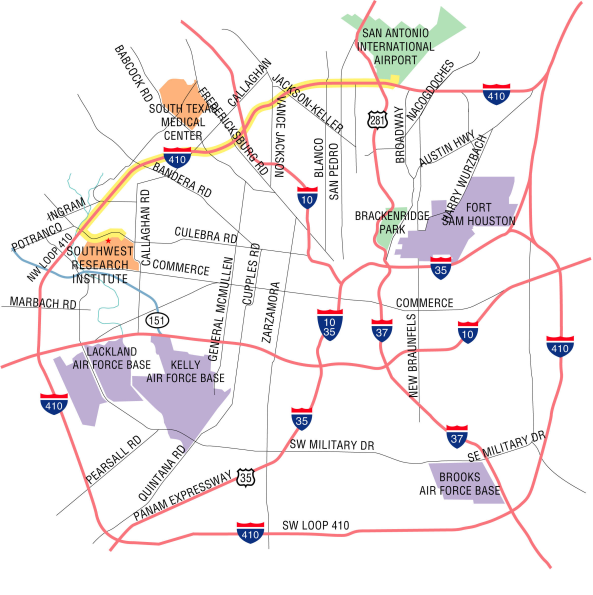 3
Fall 2013 Meeting
Last meeting at SwRI was Fall of 2013
Coordinated with Nick Tongson for Room and Schedule
Reserved up to 22 rooms for week (5 days)
Used 15 for 4 days and CESG met on Friday
Rooms are scattered across campus – all within walking distance of each other and cafeteria
SwRI provided beverages and snacks at 5 different locations for breaks
4
Fall 2013
5
Room Assignments for the CESG Meetings at SwRI, San Antonio, Texas (28-31 October 2013)
Spring 2017
SwRI is proud to host the Spring 2017 Working Group and CESG in San Antonio
Possible dates: Any week between 6-March and 26-May
Fiesta is 20-Apr to 30-Apr
Recommend: 1-May to 5-May with CESG on 8-May
5 day meeting reduces number of conference rooms required daily
San Antonio can get pretty hot by the end of May
Same Rules as last time
Foreign nationals must have special badge
Visitors on campus after 6:30am and off by 6:30pm
SwRI will provide refreshments and snacks each day
Plenty of coffee
6
Open Dates
FIESTA
FIESTA
Recommended
Avg High:85
Avg Low: 65
7
San Antonio Temperatures
Comfort Range
8
Locations
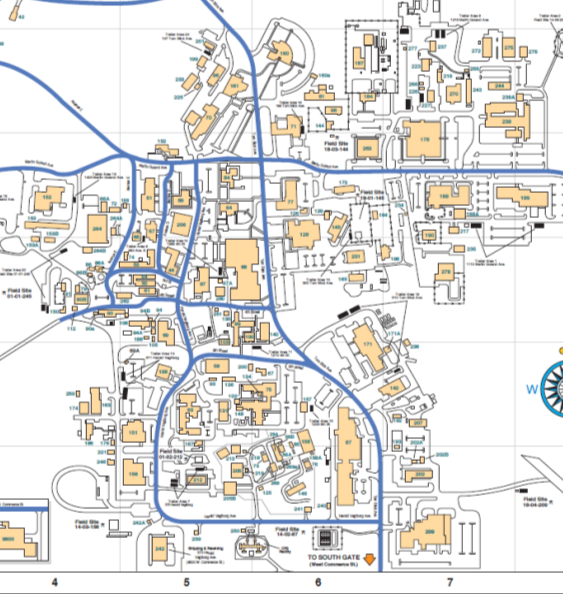 *
Cafeteria
*
*
*
Opening Remarks
& Plenary
*
*
*
*
*
Available but did not use in 2013
9
*
Bldg 178 – CR1
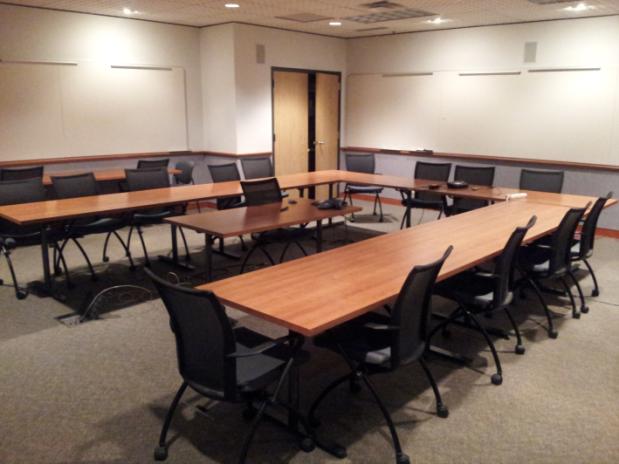 Bldg 178 – CR2
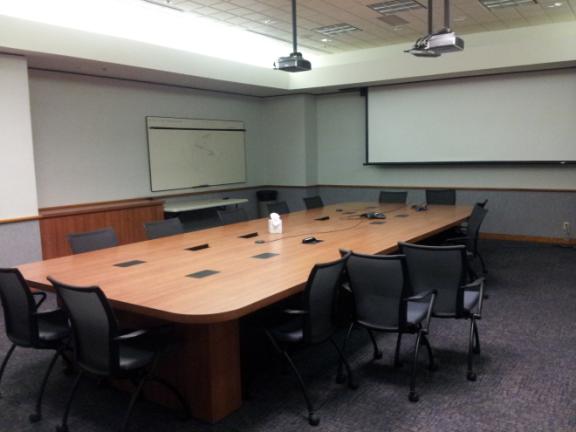 Bldg 263 - Main
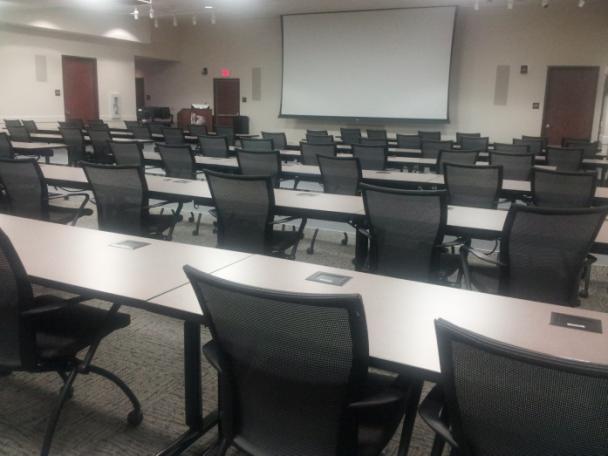 Bldg 263 – CR1
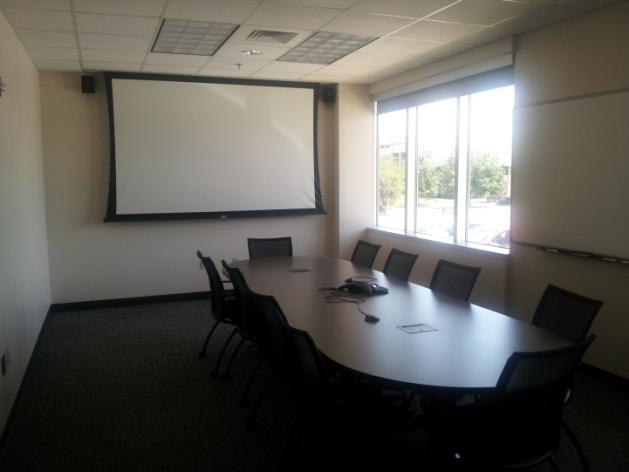 Bldg 263 – 2A
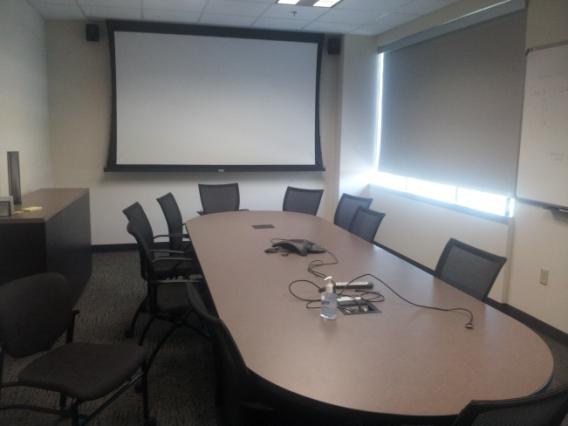 Bldg 263 – 2B
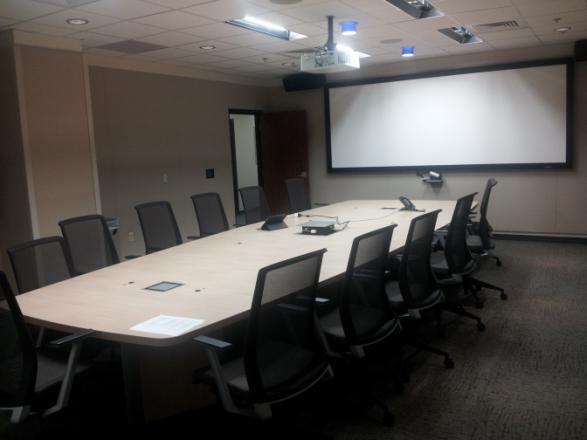 Bldg 168 – CR1
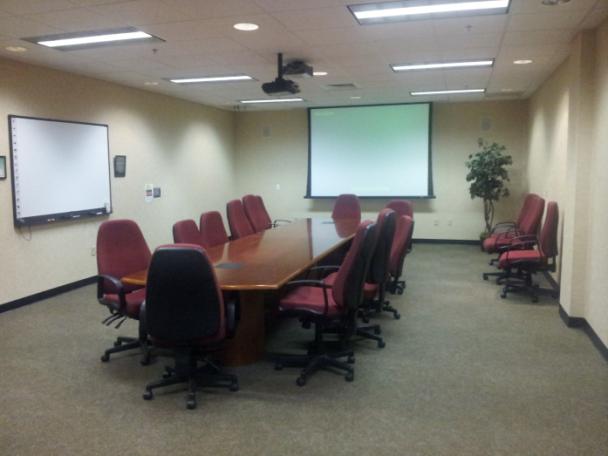 Bldg 238 – CR1
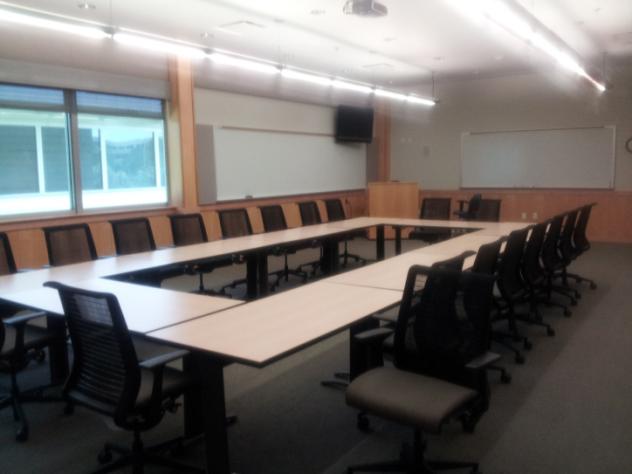 Bldg 189 - VTC
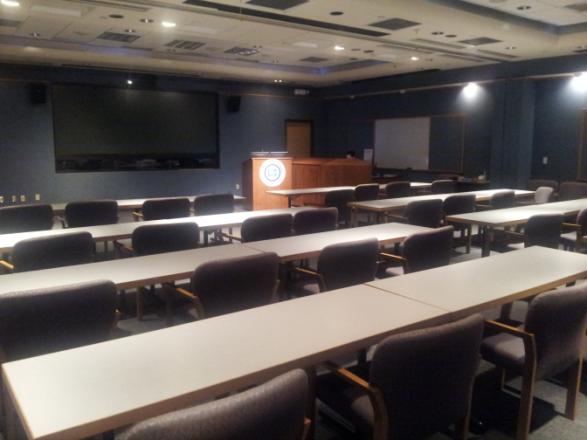 Cafeteria – CR1
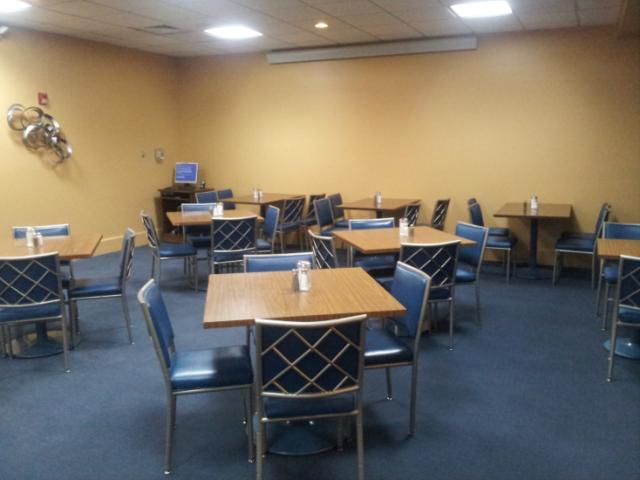 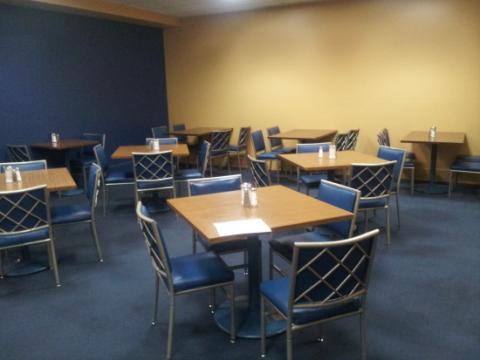 Cafeteria – CR2
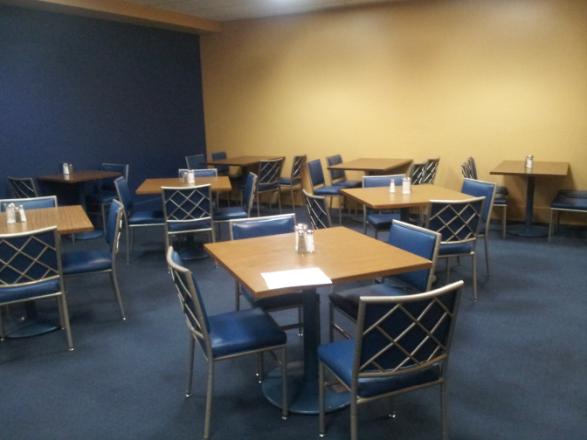 Cafeteria – CR3
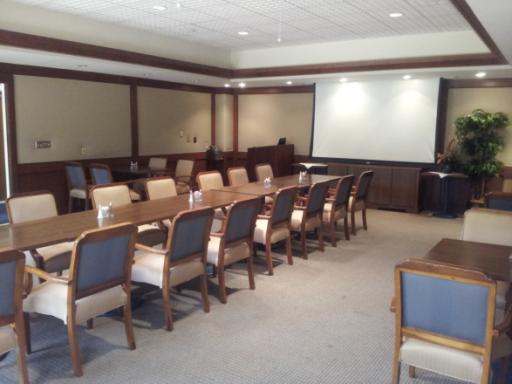 Library – Reading Room
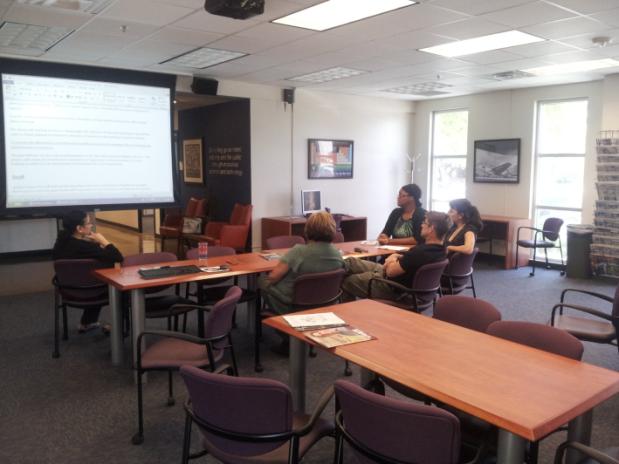 Bldg 209 – CR103
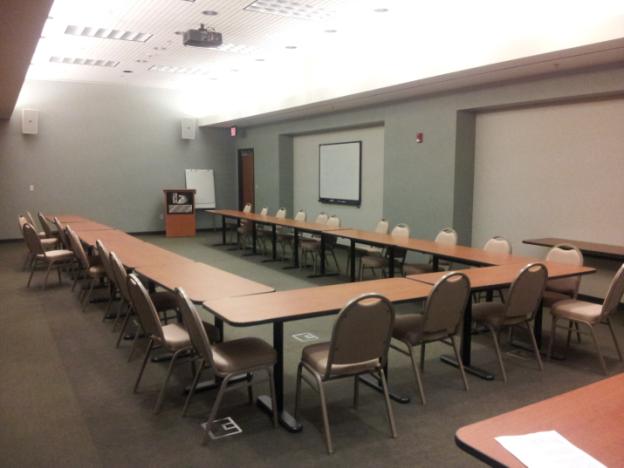 Bldg 209 – CR313
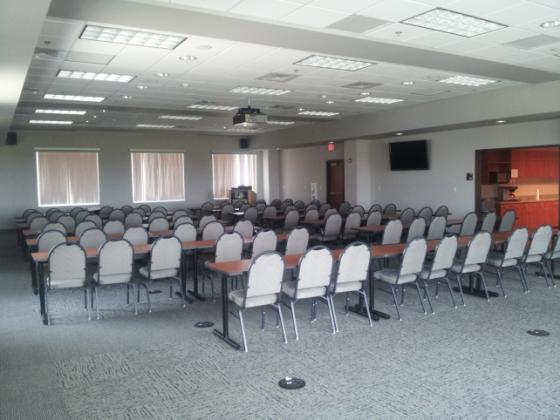 Bldg 160 – Auditorium
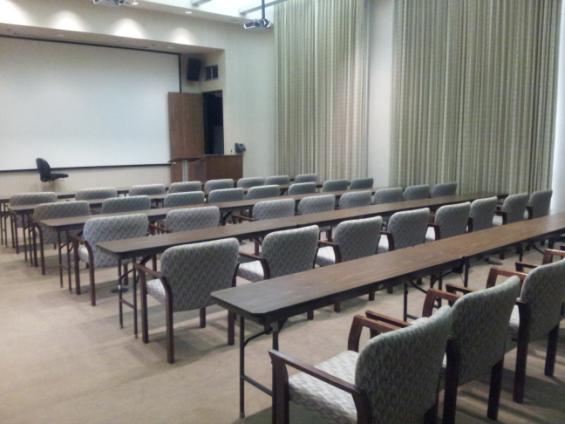 Bldg 256 – Training Room
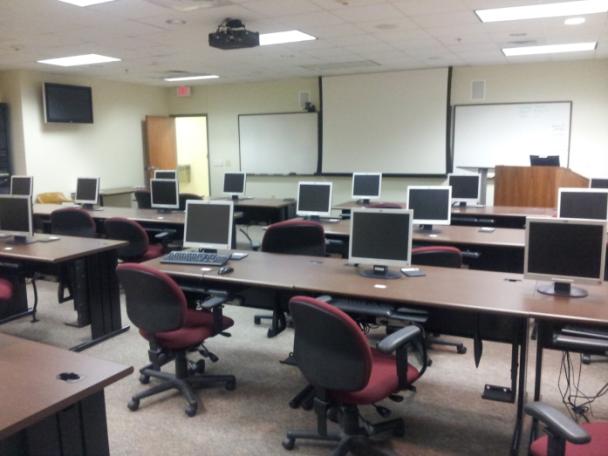 Bldg 256 – CR1A
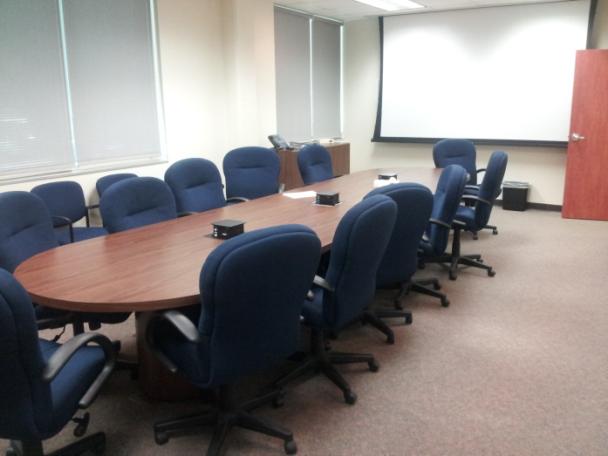 Bldg 256 – CR2A
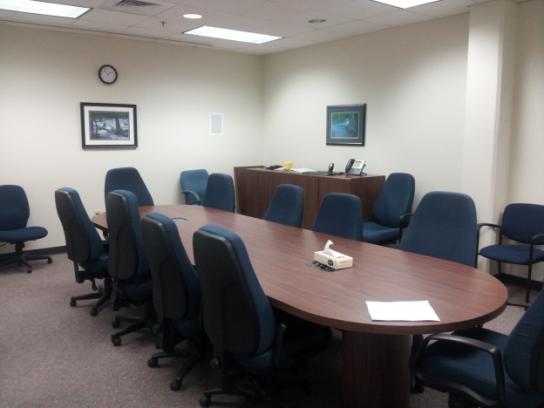